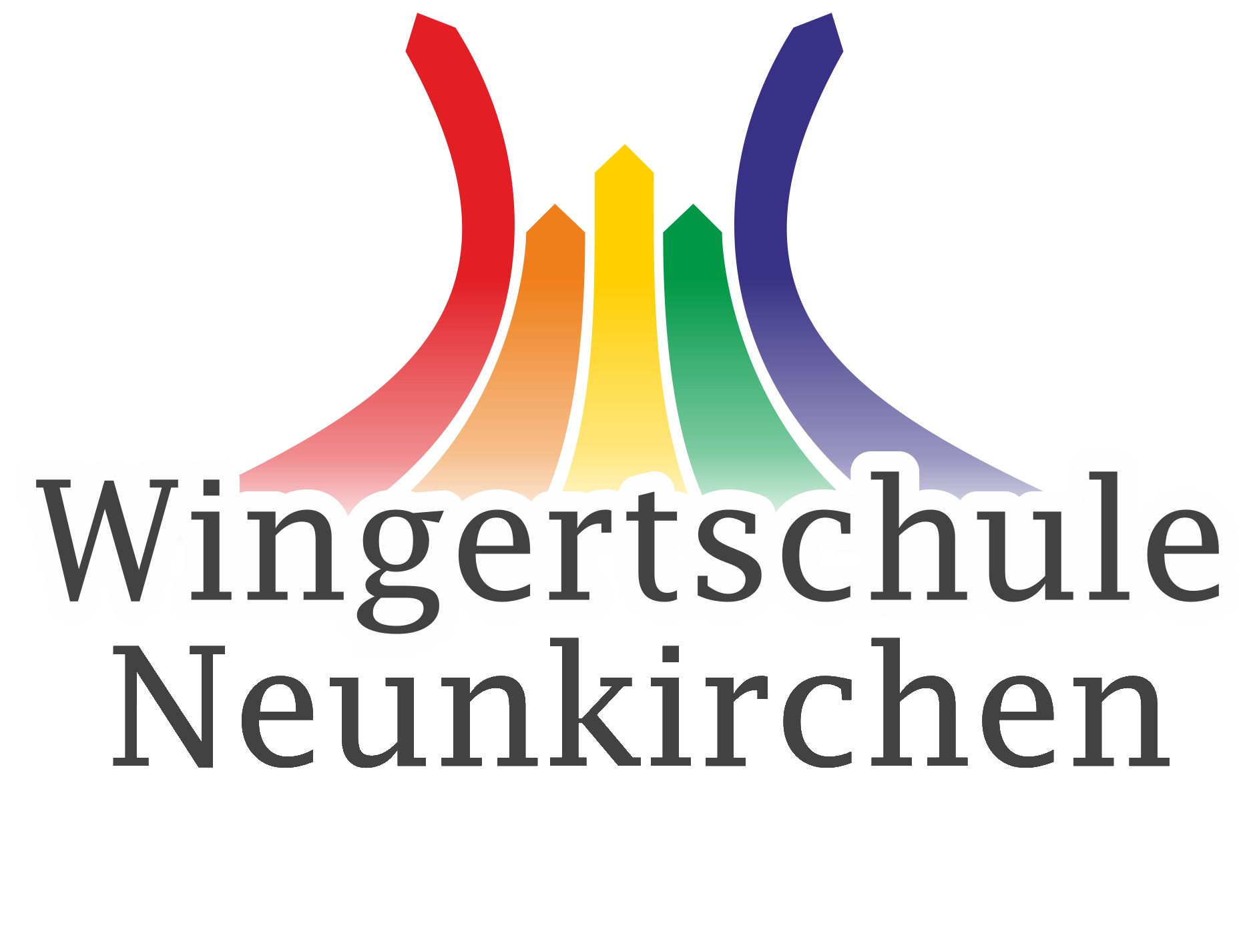 Staatliche Förderschule soziale Entwicklung im Gebundenen Ganztag
Wingertschule Neunkirchen
Jägermeisterpfad 5
66538 Neunkirchen/Saar
Tel: 06821-95978-0
Fax: 06821-95978-20
Mail: wingertschule@schule.saarland 
www.wingertschule.net
Grundlegende Informationen
Willkommen an der Wingertschule Neunkirchen, Staatliche Förderschule soziale Entwicklung im Gebundenen Ganztag
Sie finden uns an diesem Standort seit August 2019. Zuvor war die Wingertschule über viele Jahrzehnte im Landkreis St. Wendel verortet. Mit dem neuen Standort geht auch ein neues Konzept einher: Der Ganztag.
Die Schülerinnen und Schüler werden jeden Tag – außer mittwochs –  von 8.00 Uhr bis 15.00 Uhr unterrichtet. Zudem gibt es täglich Essen, wobei man zwischen zwei Essen auswählen kann.
 Die erweiterte Schulleitung besteht aus Herrn Fey (Schulleiter) und Frau Klein (sozialpädagogische Leitung)
Bei uns werden Schüler von Klasse 1 bis Klasse 9 unterrichtet.
Wingertschule Neunkirchen
Unser Team
An unserer Schule unterrichten Förderschullehrerinnen und Förderschullehrer im Team.
Pädagogische Fachkräfte unterstützen im schulischen Alltag durch eigene Förderangebote die Schülerinnen und Schüler beziehungsweise unterstützen im Unterricht.
Unser Sekretariat ist von Montag bis Donnerstag in der Zeit von 8.00 Uhr bis 12.30 Uhr durch unsere Sekretärin Frau Recktenwald besetzt.
In der Küche sorgt Herr Rauber für einen geordneten Ablauf beim Essen und, dass alles frisch auf den Teller kommt.
Unterstützt werden wir von unserer Schulsozialarbeiterin vom ASB, Herr Gerard
Wingertschule Neunkirchen
Unterricht und Ganztag
Im Ganztag findet grundsätzlich in der Zeit von 8.00 Uhr bis 15.00 Uhr Unterricht statt. Dennoch liegt unser Schwerpunkt in der Persönlichkeitsentwicklung der Kinder und Jugendliche, sowie im sozial-emotionalen Erleben.
Dazu bieten wir verschiedene Arbeitsgemeinschaften an, die die Schülerinnen und Schüler nach Absprache wählen können (Snack-AG, Survival-AG, Fußball-AG, Bastel-AG,…). Diese finden am Vormittag und am Nachmittag statt.
Während der Mittagszeit findet neben dem Essen auch Freizeit statt. In dieser können die Schülerinnen und Schüler chillen, toben, reden, spielen und auch einfach nichts tun.
Wingertschule Neunkirchen
Zahlen, Zahlen, Zahlen
1 Kunstraum
1 Werkraum
1 Lehrküche
1 Schülerbücherei
1 Foyer
1 Anbau
2 Lehrerzimmer
1 Besprechungsraum
3 Differenzierungsräume
9 Klassen (Unterstufe bis Oberstufe)
2 Sporthallen (groß und klein)
1 Mensa
97 Schülerinnen und Schüler
1 Schulhof mit Multifunktionsfeld, Klettergerüst, Spielgeräten, Sandkasten, kleiner Hütte
1 Naturwissenschaftsraum
1 Musikraum
1 Schulgarten
Wingertschule Neunkirchen
Unser Leitbild
Wingertschule Neunkirchen
Einzugsgebiete
Die Wingertschule weist folgende Einzugsgebiete im Saarland auf:
Landkreis St. Wendel
Landkreis Neunkirchen
Saarpfalz – Kreis 
Schülerinnen und Schüler aus anderen Landkreisen können nur nach Rücksprache und mit Genehmigung des zuständigen Referates im Bildungsministerium aufgenommen werden.
Gerne beantwortet unsere Schulleitung Ihre Fragen zu diesem Thema im vertraulichen Gespräch.
Wingertschule Neunkirchen
Unser unterrichtlicher Ansatz
Die Klassen werden von Teams unterrichtet.
Es findet differenzierter und differenzierender Unterricht statt.
Wir arbeiten in jahrgangsübergreifenden Klassen.
Es wird eine flexible Schuleingangsphase angeboten, bei der die Schülerinnen und Schüler für 2 Schuljahre, 3 Jahre Zeit haben.
Arbeitsgemeinschaften werden während des gesamten Schultages angeboten.
Störungen haben Vorrang, dürfen aber nicht alleine das Unterrichtsgeschehen bestimmen.
Wingertschule Neunkirchen
Kooperationen
Wir arbeiten mit folgenden Institutionen zusammen
Kreisjugendamt St. Wendel
Kreisjugendamt Neunkirchen
Kreisjugendamt des Saarpfalz – Kreises
Freie Träger der Jugendhilfe
Lebenshilfe Neunkirchen
Lebenshilfe St. Wendel
KOMPASS Neunkirchen
„Die Brigg“ in Neunkirchen
Nele und Phönix
Jugendberufsagenturen
Schulen (Grundschulen, weiterführende Schulen, Förderschulen, Berufsschulen) in den drei Landkreisen
Schulpsychologische Dienste
Agentur für Arbeit
Kinder- und Jugendpsychiatrie Homburg
Tagesklinik St. Wendel
Kinder- und Jugendpsychiatrie Kleinblittersdorf
SPZ Marienhausklinik
CJD Homburg
Wingertschule Neunkirchen
Weitere Infos
Jederzeit auf der tagesaktuellen Homepage

www.wingertschule.net
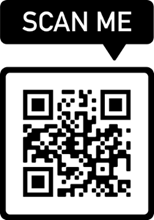 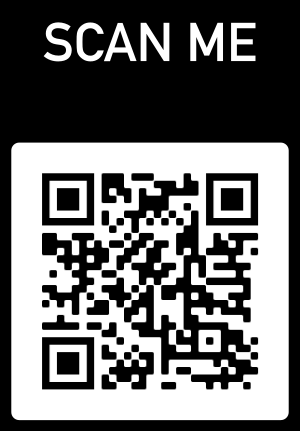 Wingertschule Neunkirchen